Optically detected magnetic resonance of silicon vacancies in SiC
Kyle Miller, John Colton,
Samuel Carter (Naval Research Lab)

Brigham Young University Physics Department
Background: Defects in SiC
The goal is to use silicon carbide defects for quantum information purposes (qubits)
SiC is cheaper than diamond and can be grown on a lattice

Defects occur where a silicon atom is missing

Determine spin coherence time of electrons in defects
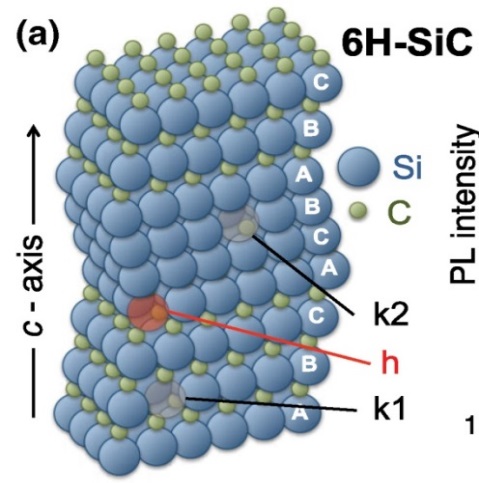 From Riedel et al., Phys. Rev. Lett. 109, 226402 (2012)
Background: Electron spins and ODMR
S=3/2 system
4E
3/2
Metastable
doublet
1/2
ms=+3/2
optical
Energy
ms=+1/2
Non-radiative
2D
ms=-1/2
4A
3/2
ms=-3/2
1/2
B
From Sam Carter
See P. G. Baranov et al., Phys. Rev. B 83, 125203 (2011)
Laser promotes electrons to higher energies
Non-radiative transition causes the ms=1/2 state to populate faster
Microwaves equalize spin populations, causing a decrease in the observed photoluminescence (PL)
Experimental Setup
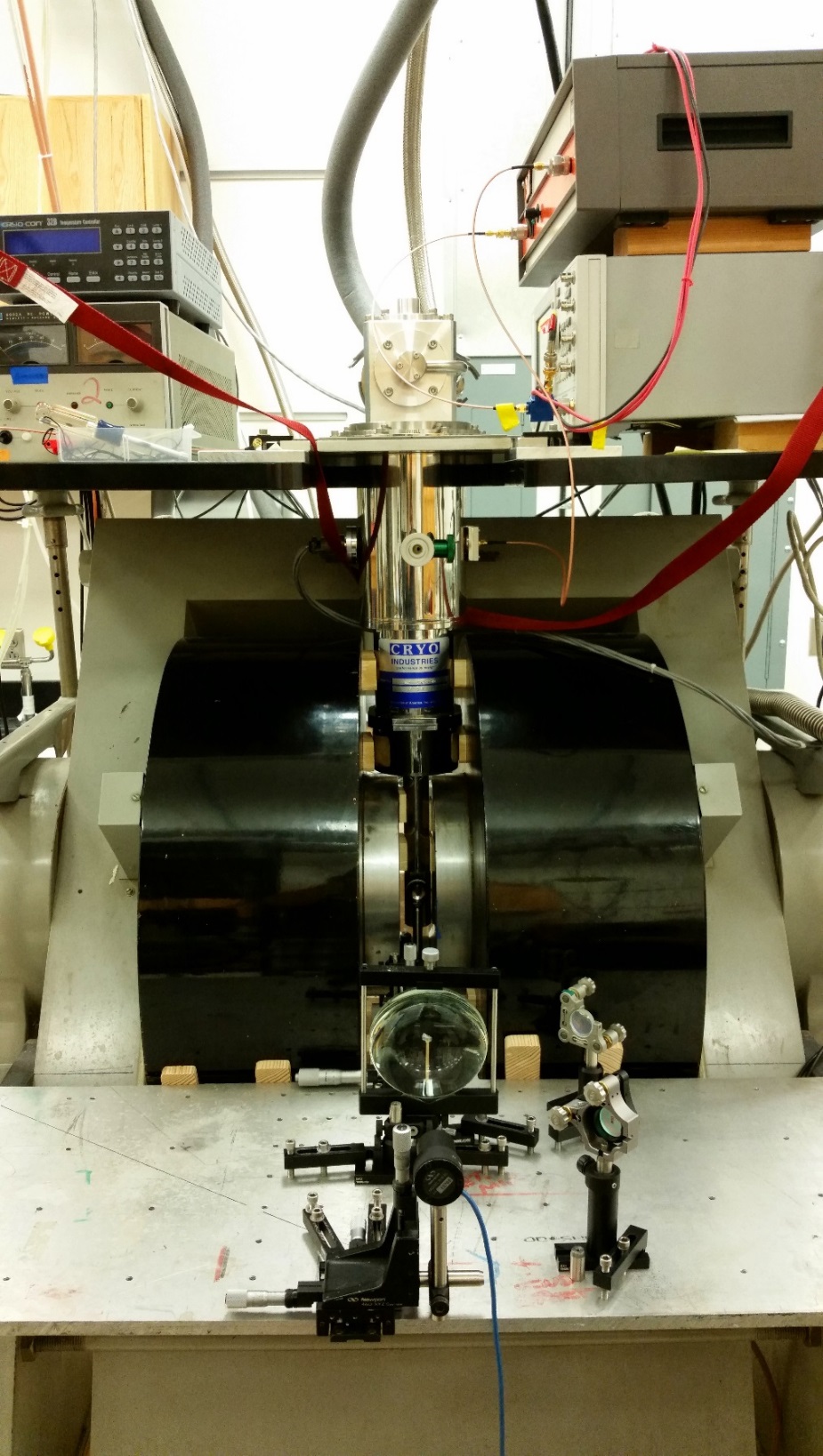 Cryostat
Place sample in cryostat, temperature as low as 6 K
Electromagnet provides localized field of up to 1.36 T
Microwave source combined with amplifier outputs more than 25 W
0.7 W of 870 nm laser hitting the sample
µwave
source
Electro-
magnet
Laser
SiC
Bµwave
B0
Maximizing microwave power
Coupling loop is made from the inner conductor of the coax
Sample placed directly on the copper cold finger
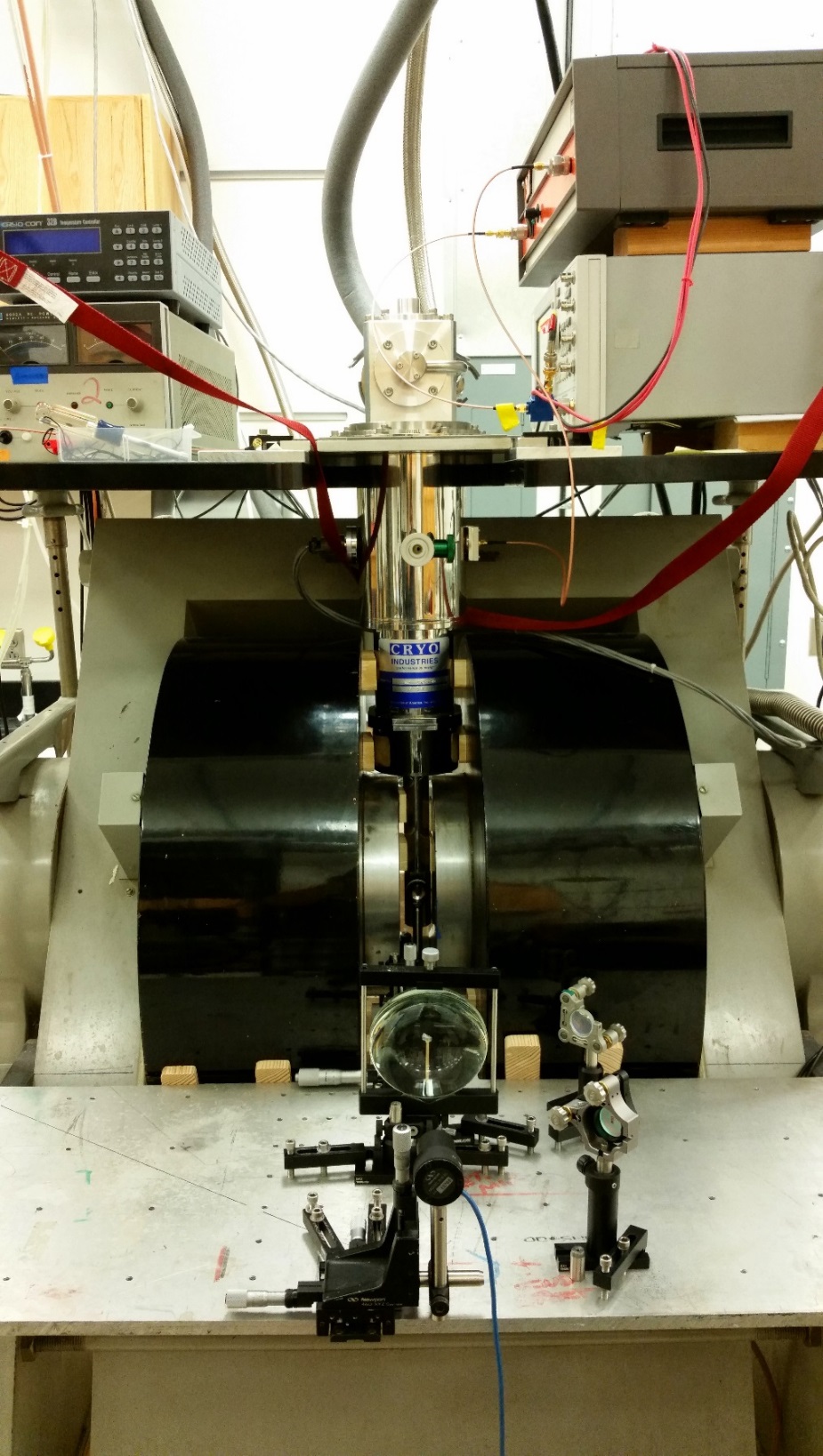 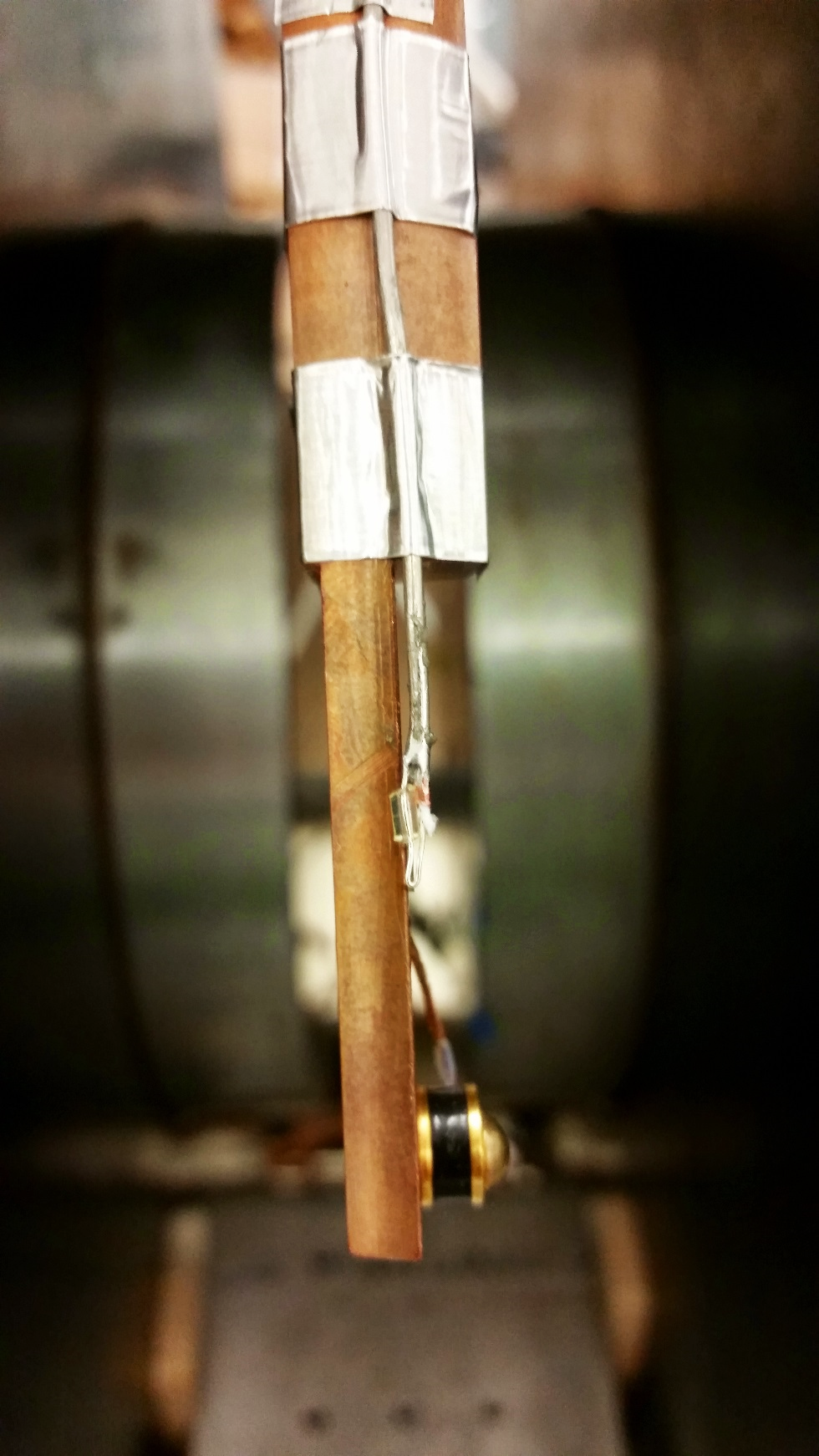 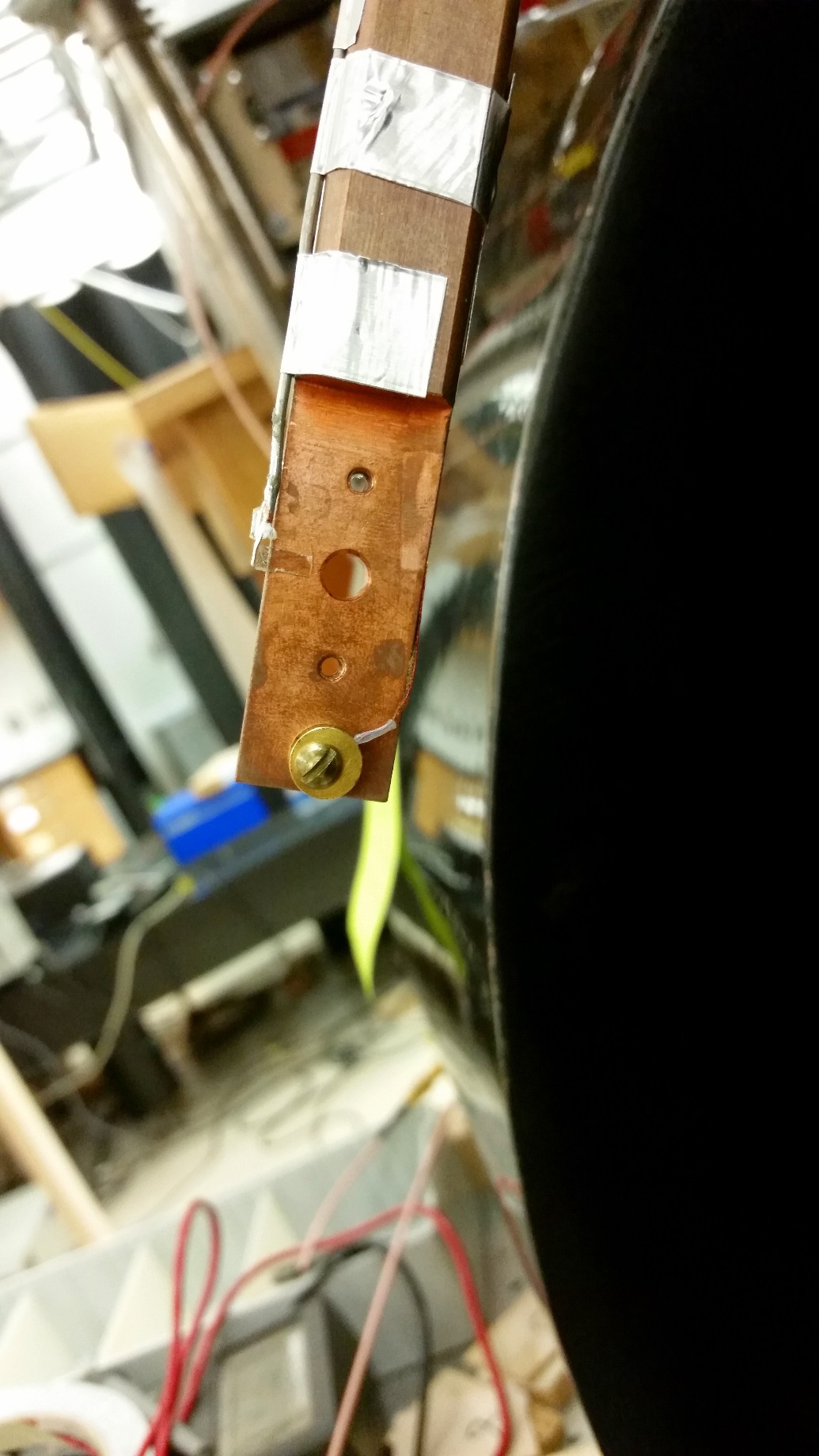 Laser
SiC
Bµwave
B0
Maximizing microwave power
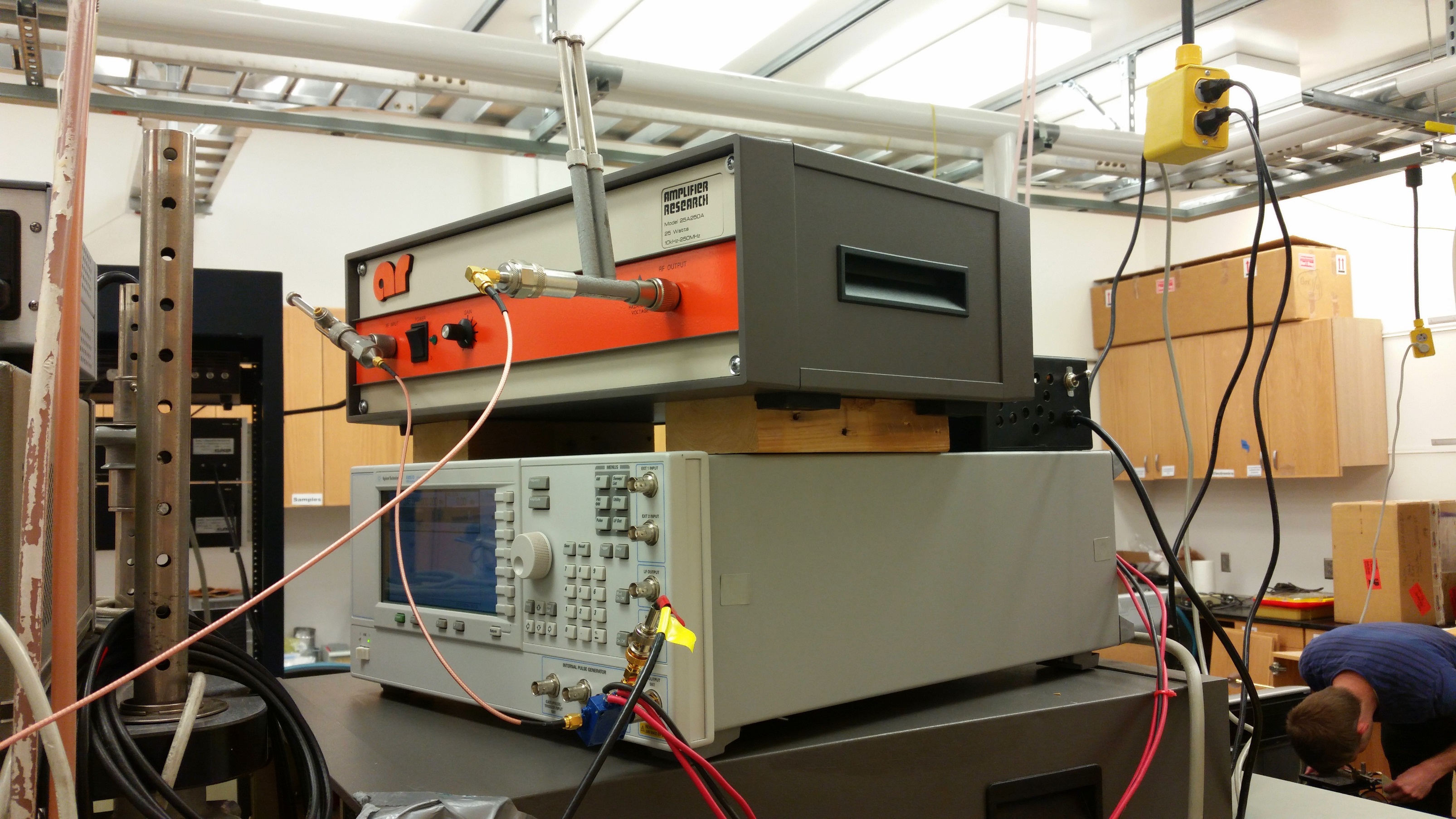 Stub tuners, or “slide trombones”, help tune standing wave patterns
They match the impedance of the loop for maximum radiation output
Double stub
Single stub
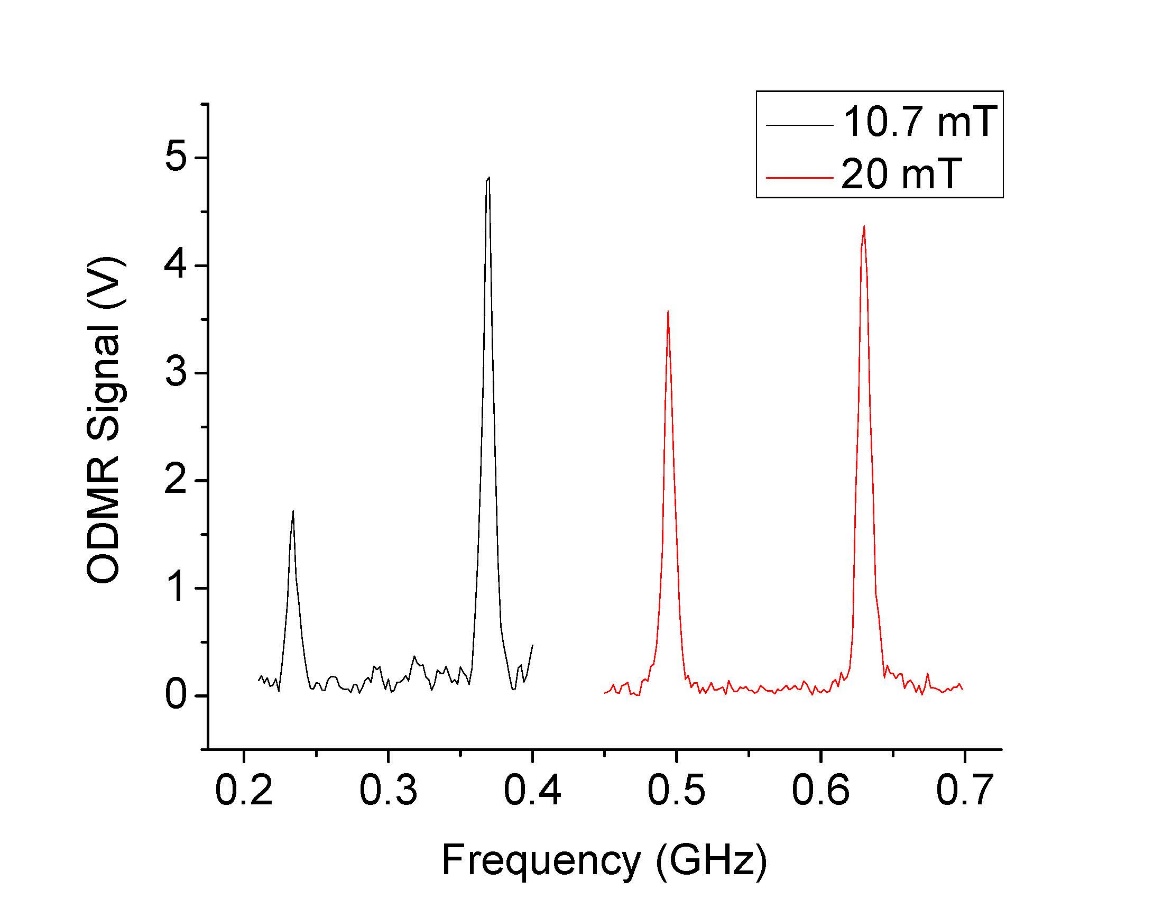 ODMR
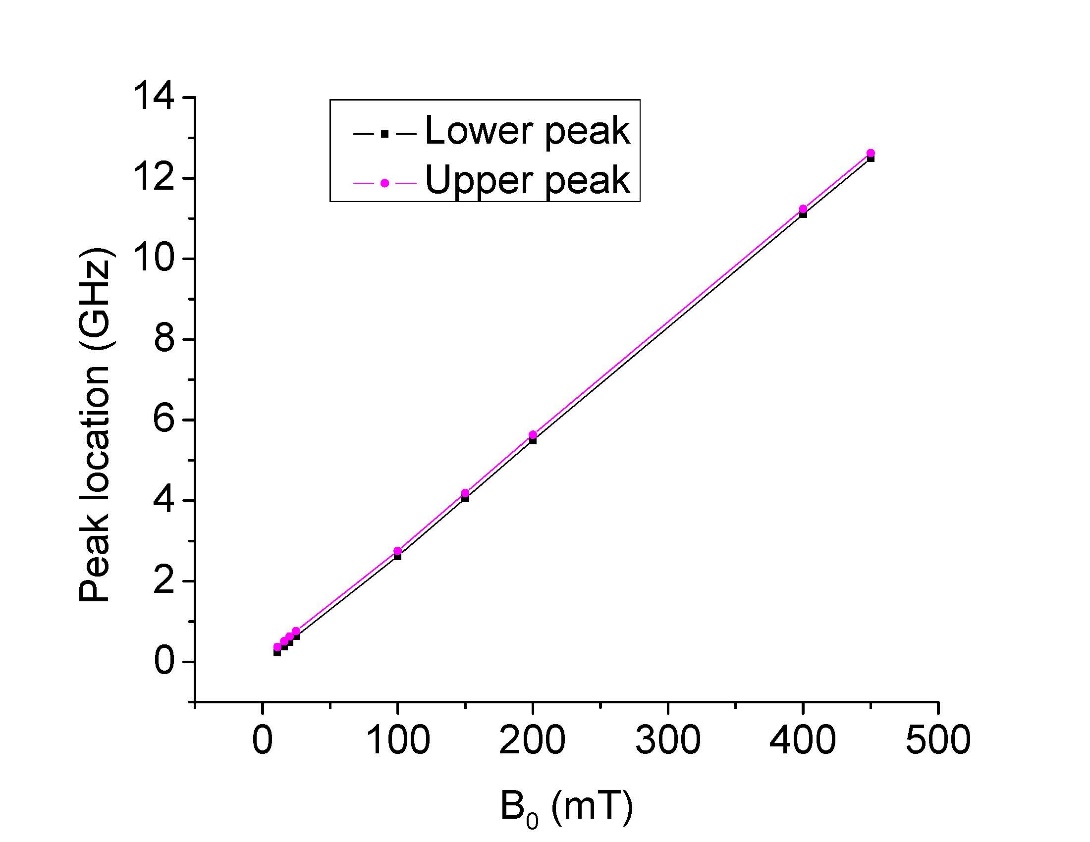 ODMR – Microwave power
Increased response with increased microwave power
Width also increases
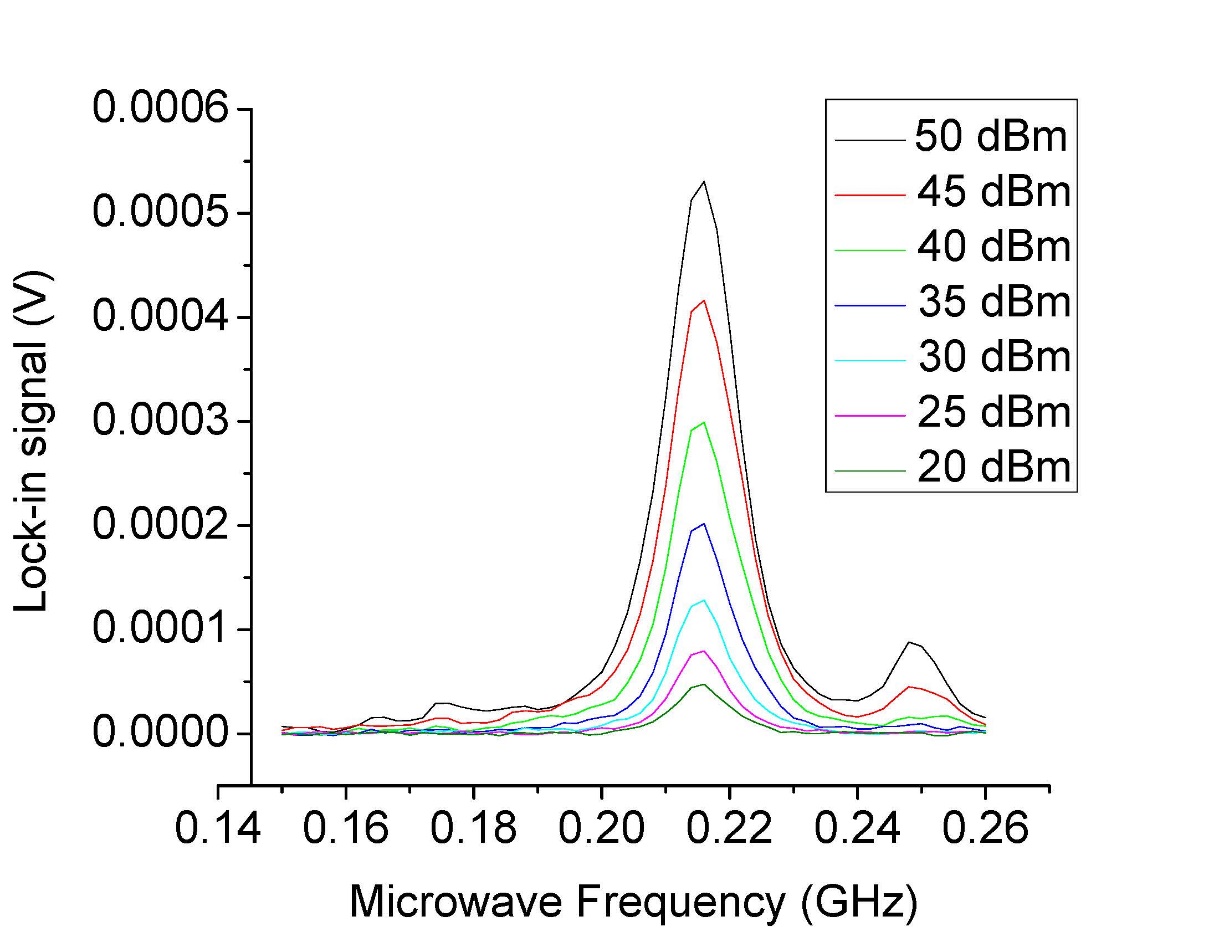 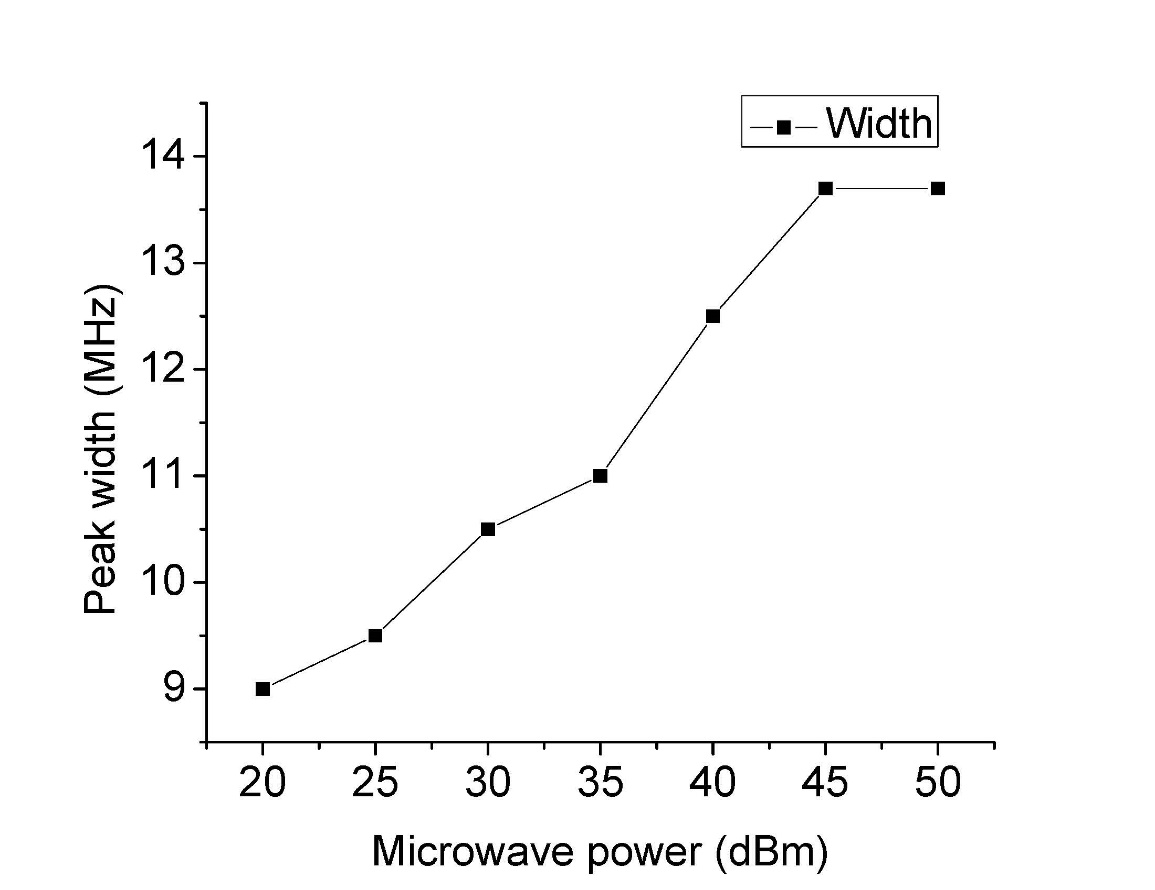 Rabi oscillations
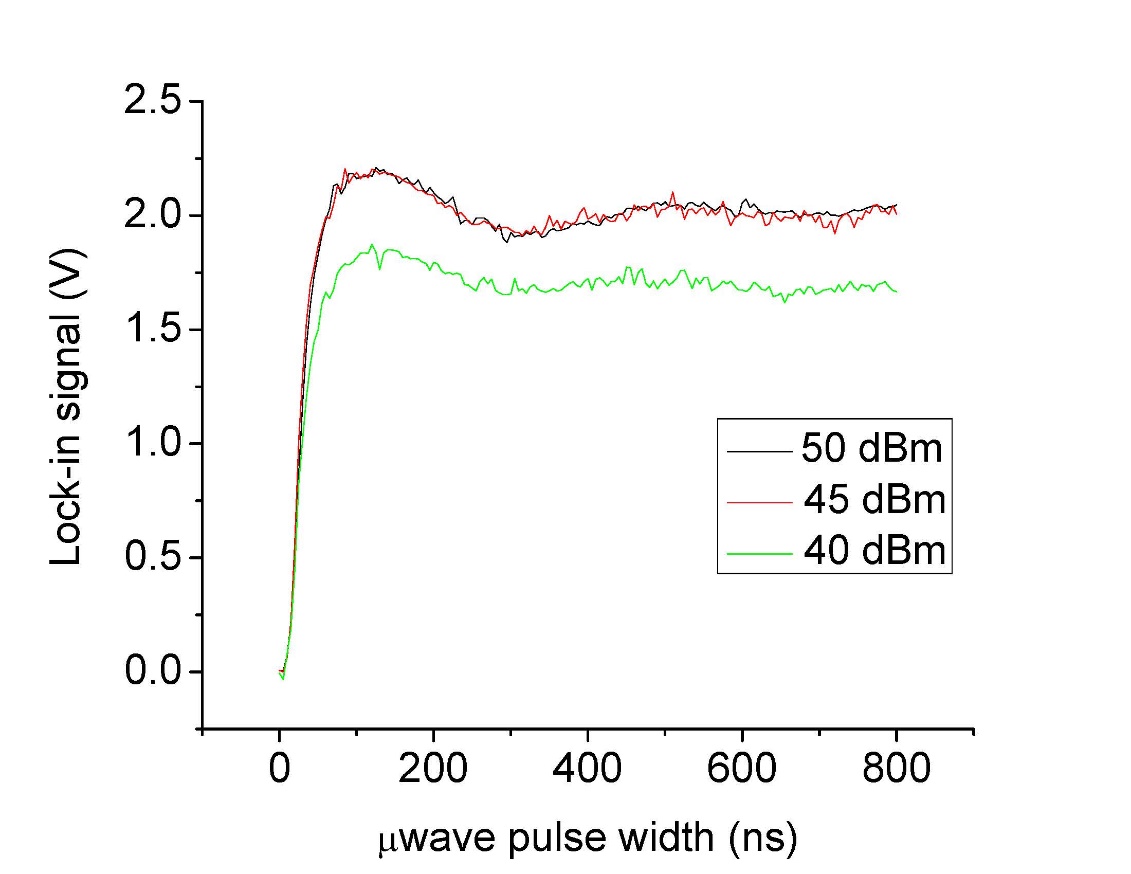 5 µs
Vary length
(0 – 1000 ns)
250 MHz
1 µs
Laser
Laser
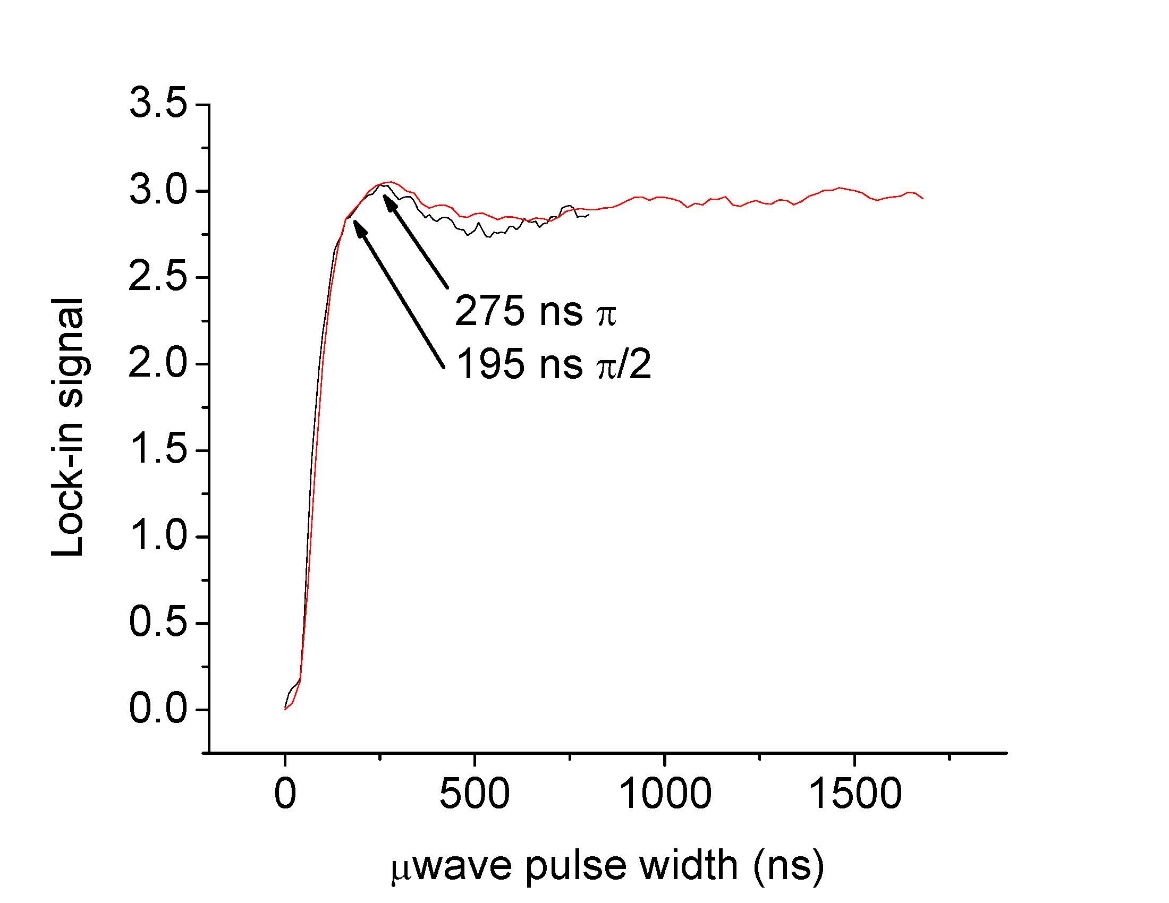 207 MHz
Spin echo
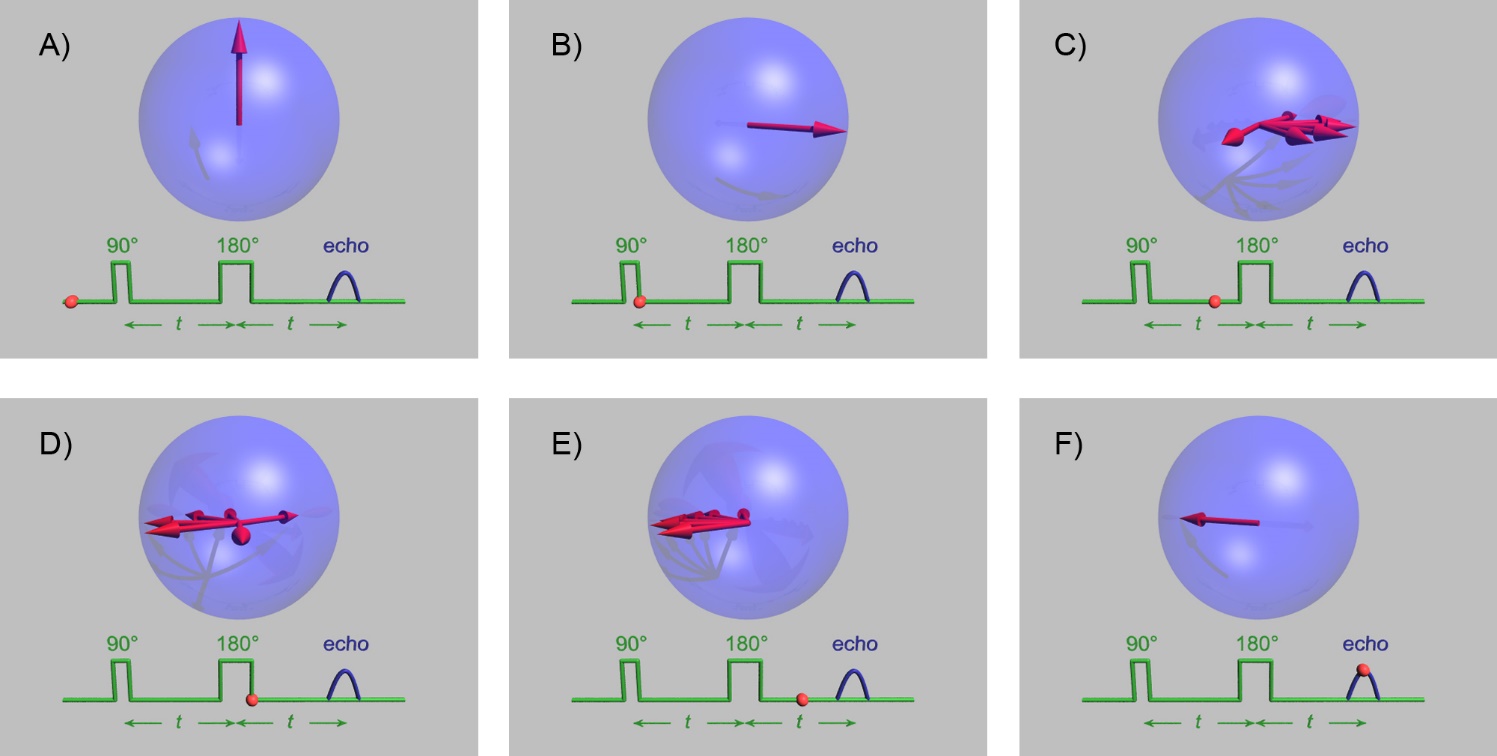 20 µs
2 µs
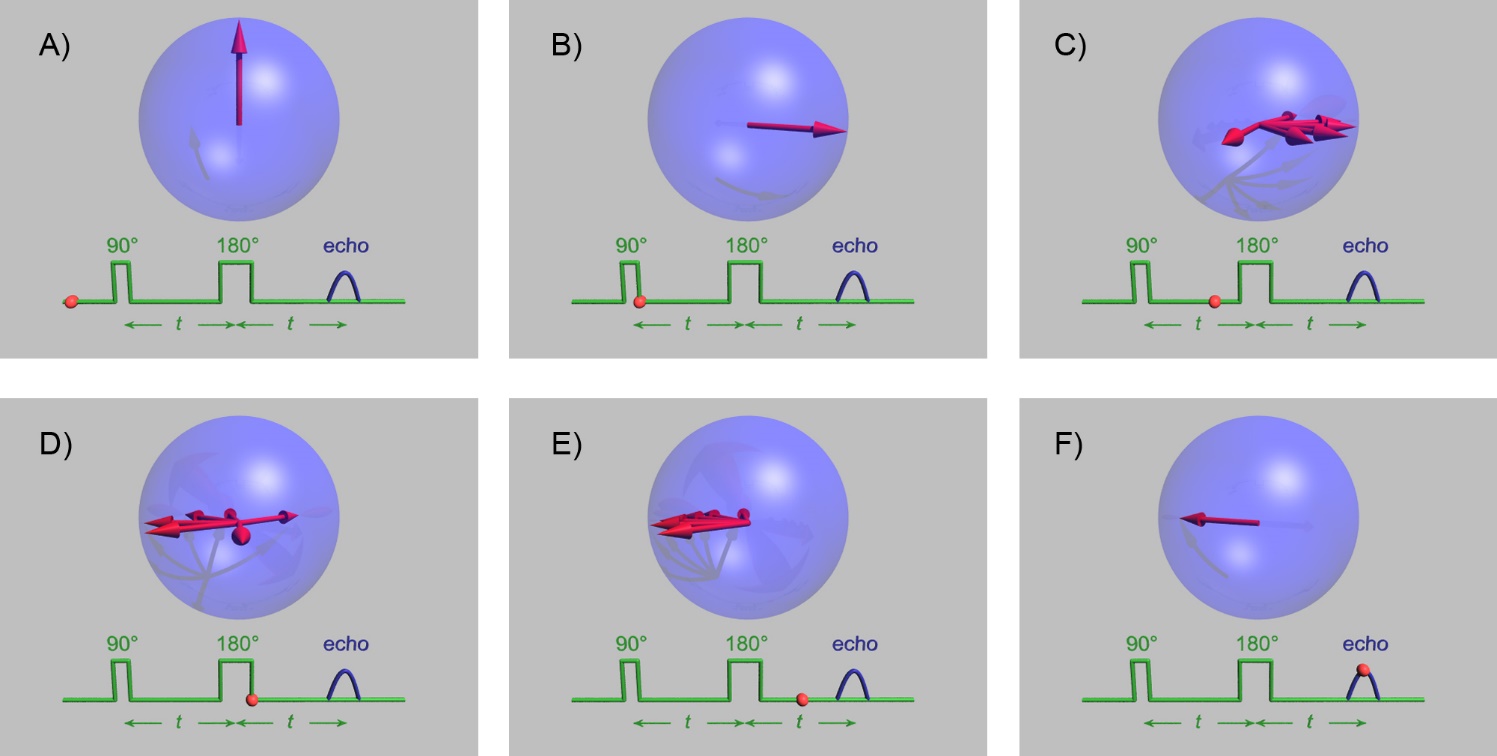 Laser
Laser
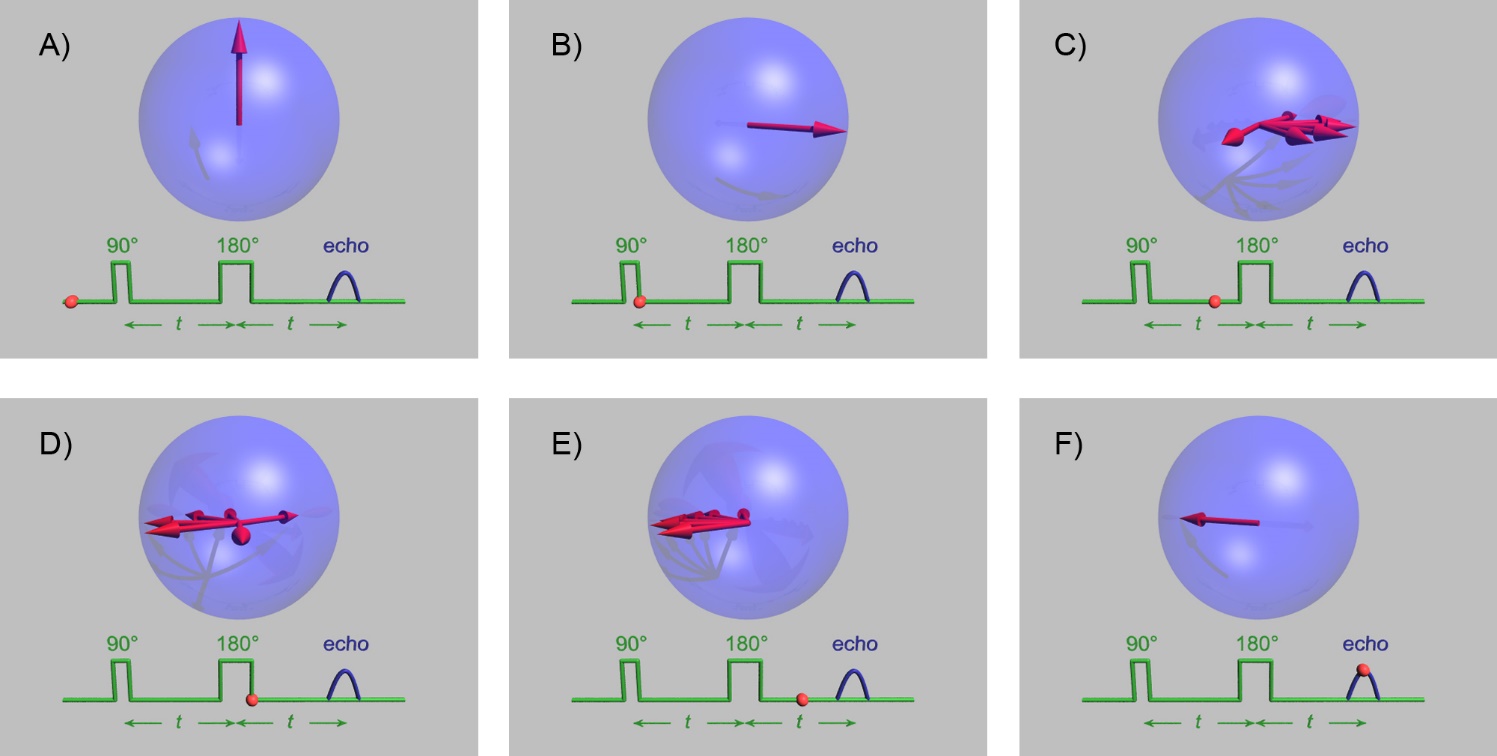 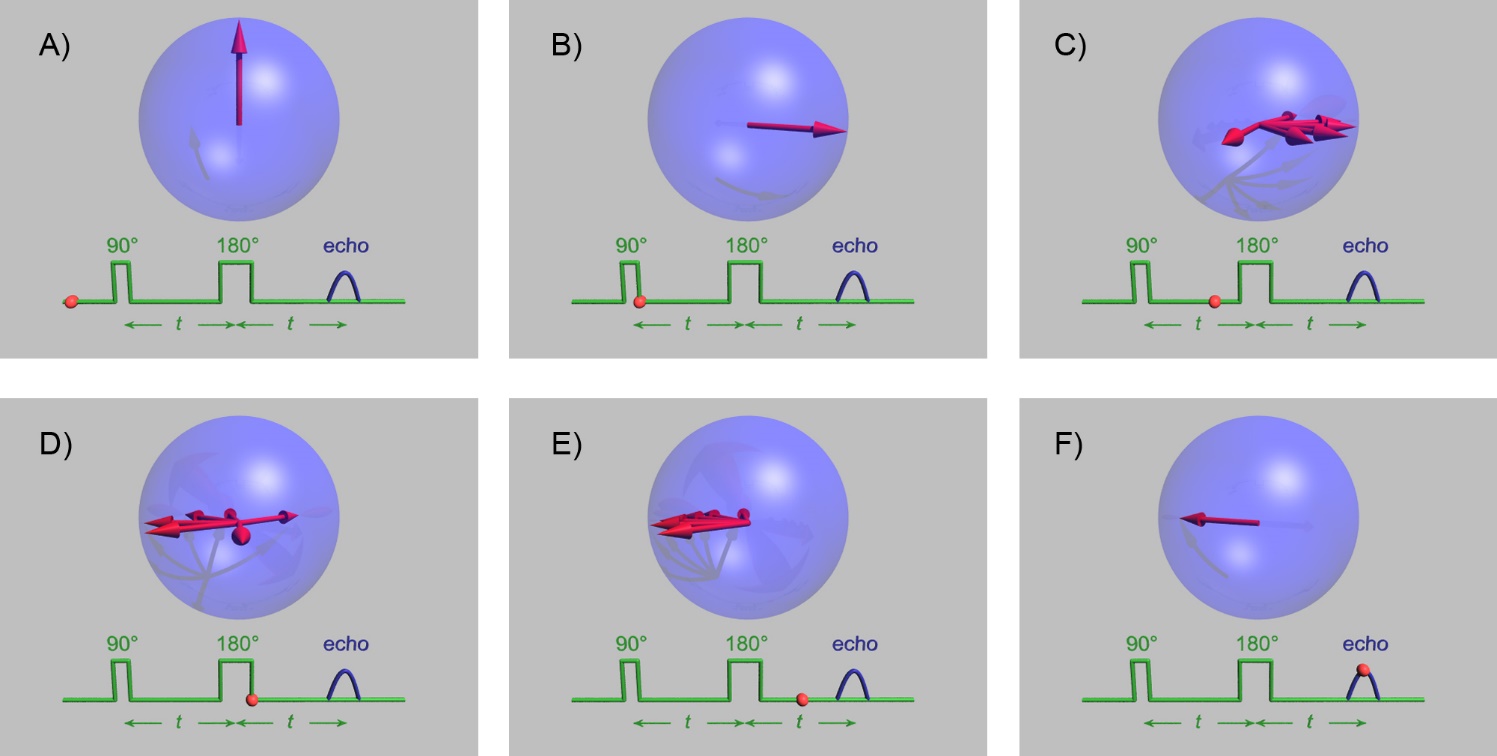 See video
"HahnEcho GWM" by GavinMorley - Gavin W Morley. Licensed under Creative Commons Attribution-Share Alike 3.0 via Wikimedia Commons - http://commons.wikimedia.org/wiki/File:HahnEcho_GWM.gif#mediaviewer/File:HahnEcho_GWM.gif
Spin echo data
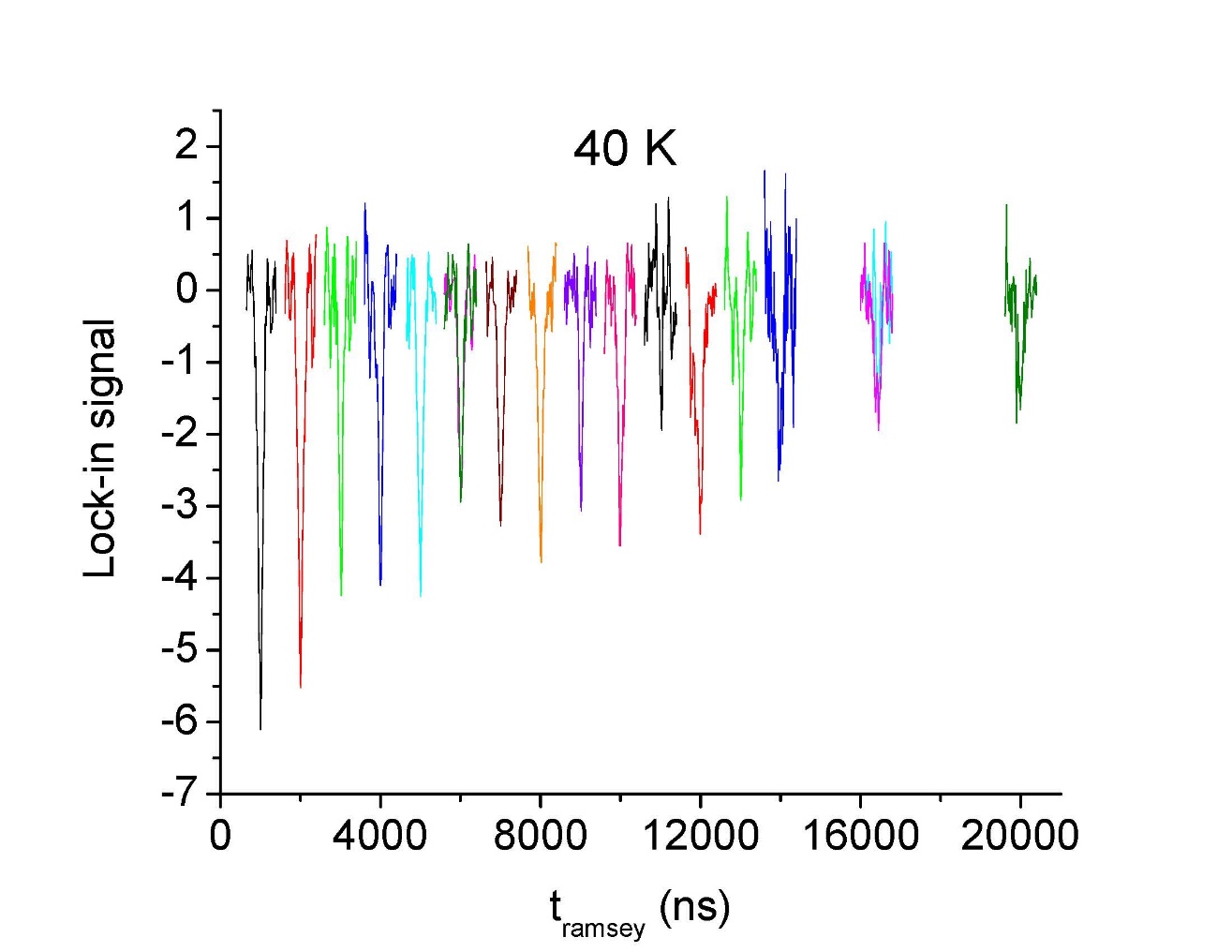 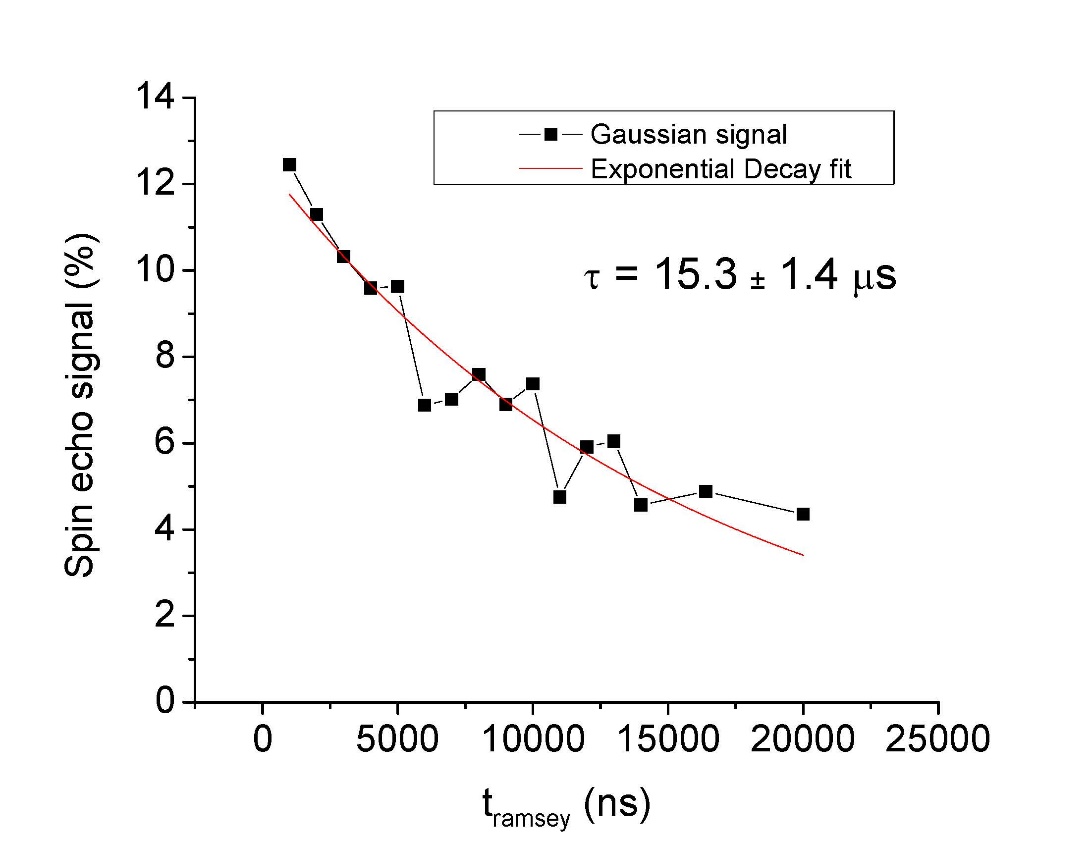 Calculating T2
Fitting the exponential decay of the spin echo signal gives T2
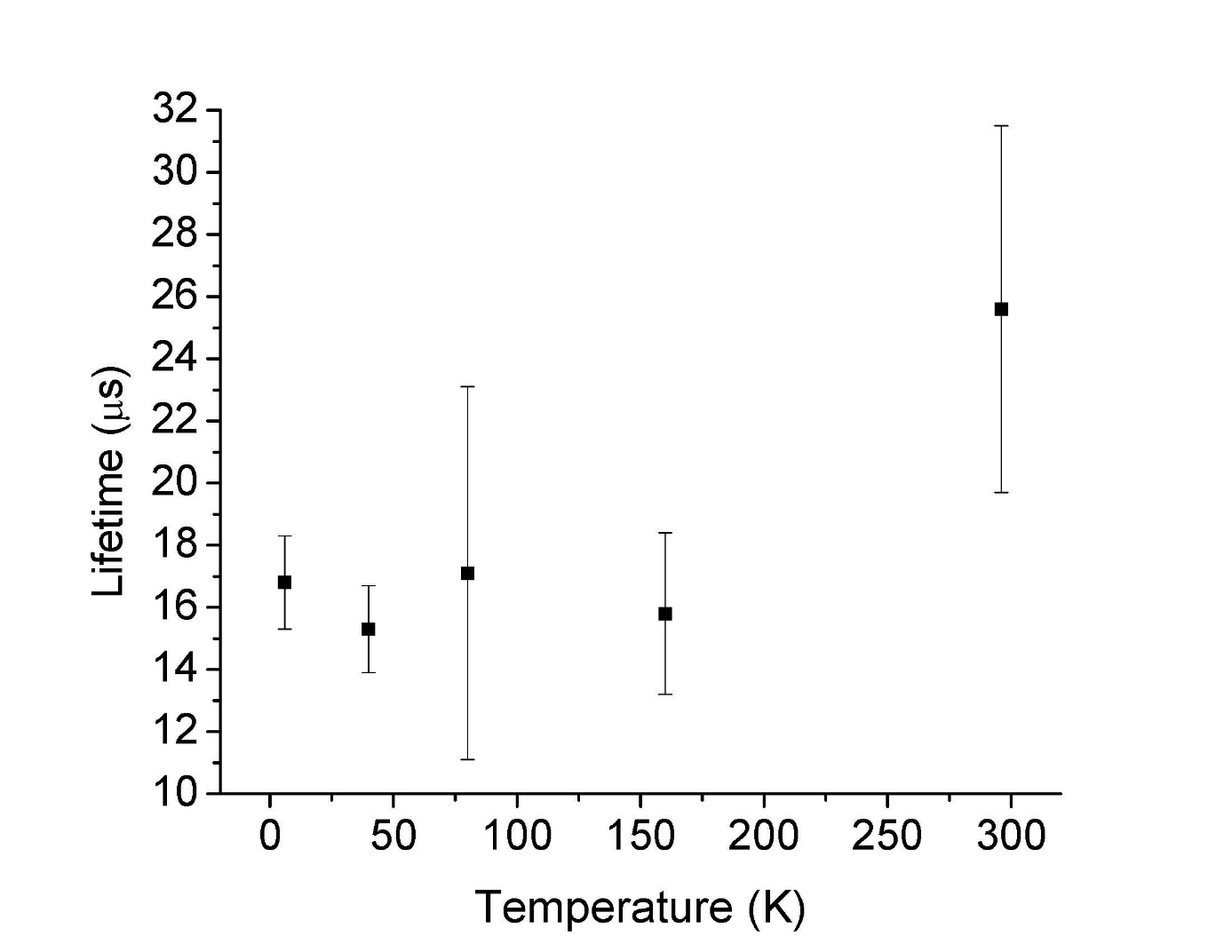 Echo signal, 40 K
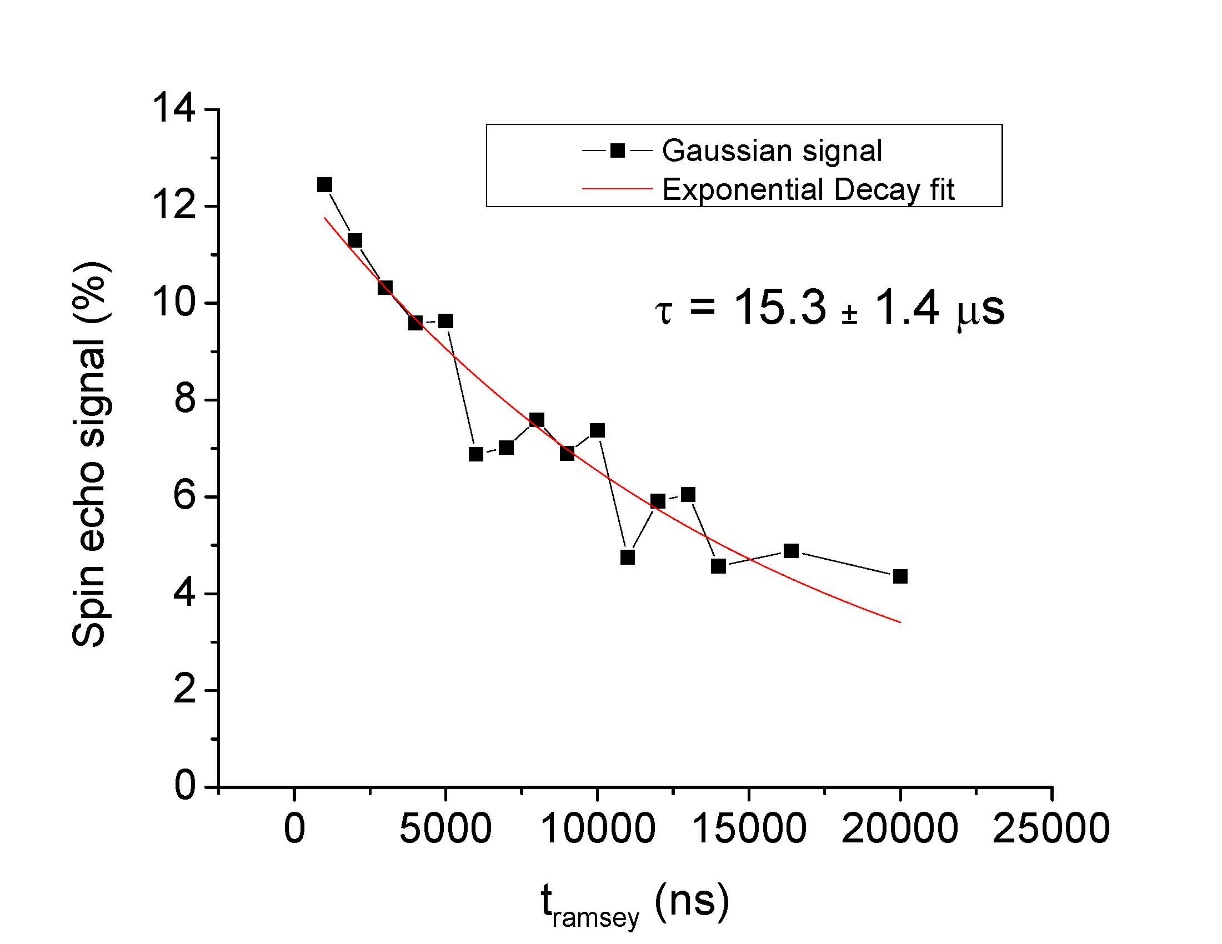 Summary
Future work
Try different samples with varying amounts of defects from irradiation

NSF Grant PHY1157078